Self Sacrifice
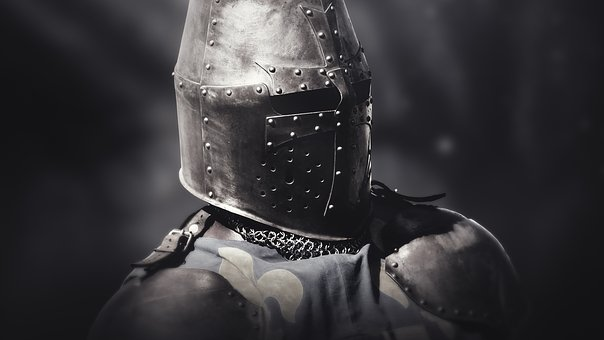 The Ultimate Sacrifice
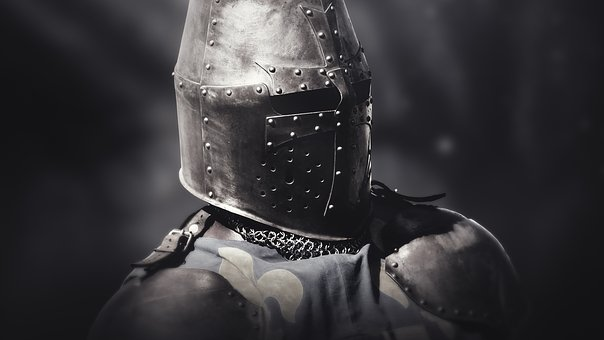 We often think in terms of the “Ultimate Sacrifice.”
Romans 5:6-8
Acts 21:13
Luke 9:24
Sacrifice is a practice not an event!
Luke 4:18-19; 9:10-11
1 Thessalonians 2:8-9; Philippians 1:12
Romans 12:10-13
The Character of Self Sacrifice
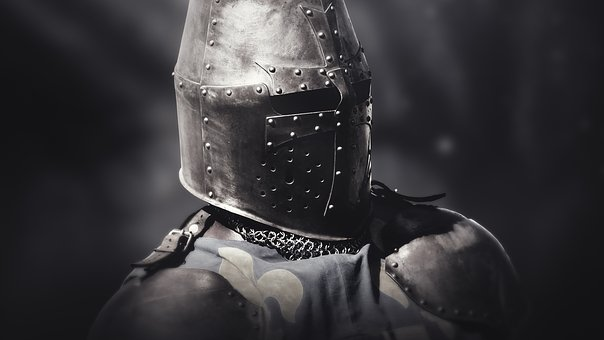 Self Discipline
Romans 13:12-14
Romans 13:8
Love – 1 Corinthians 13:4-7
Love does not seek its own.
Love bears all things.
Love hopes all things.
Patience – James 5:7-8
The Practice of Self Sacrifice
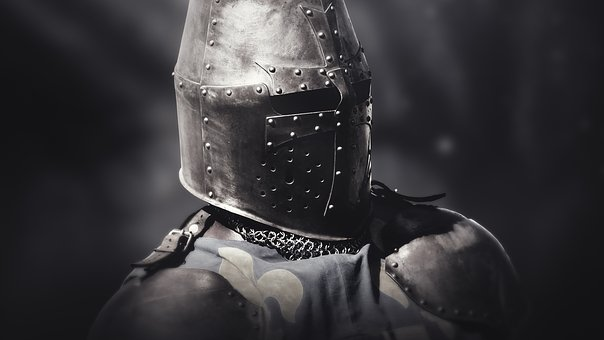 What did Jesus live for?
Luke 4:43
John 6:38-40
What did Jesus die for?
1 Corinthians 15:3
2 Corinthians 5:14-15
We need to want what Jesus wanted and fight for what Jesus fought for!